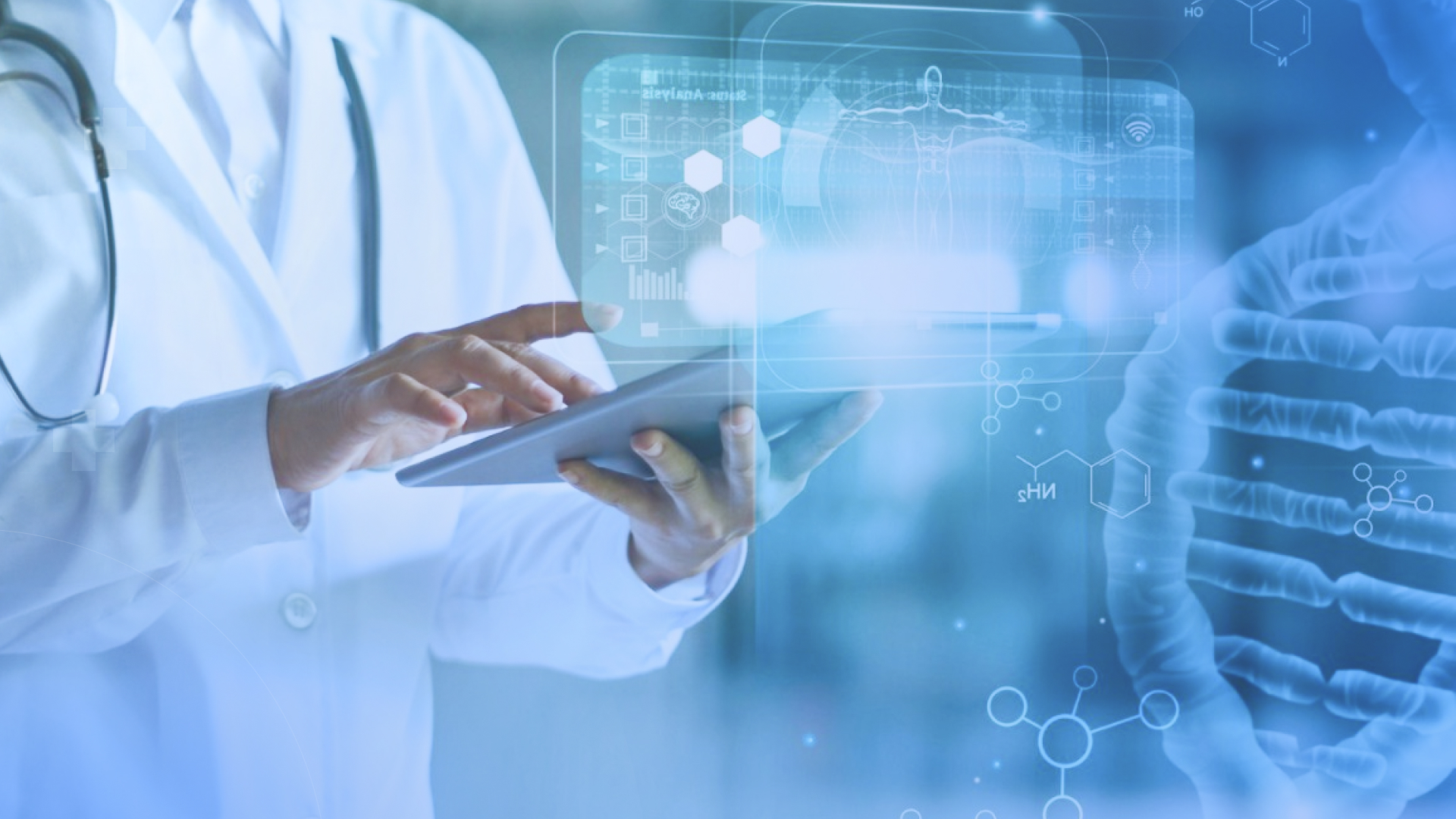 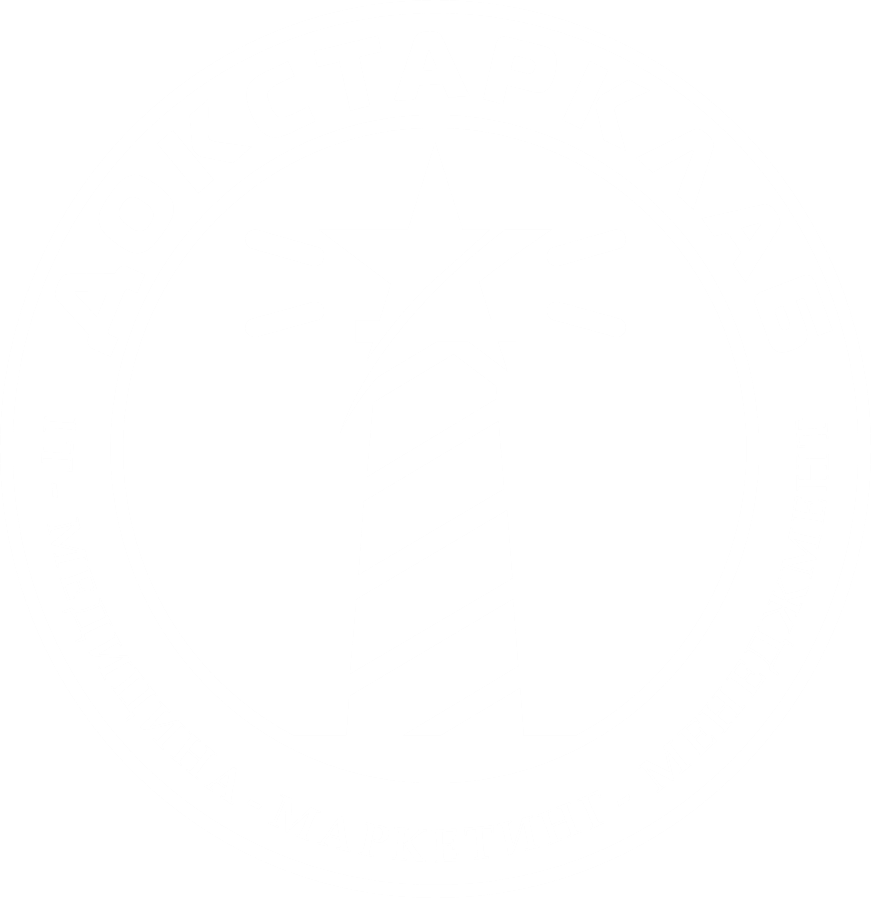 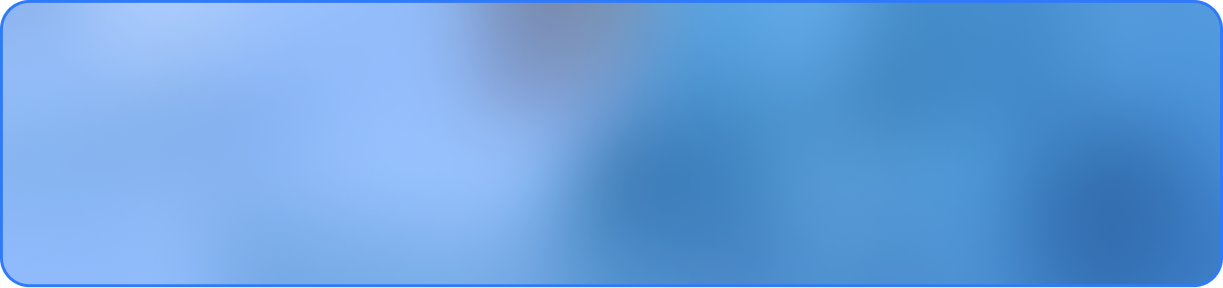 «Цифровая грамотность 
пациентов»
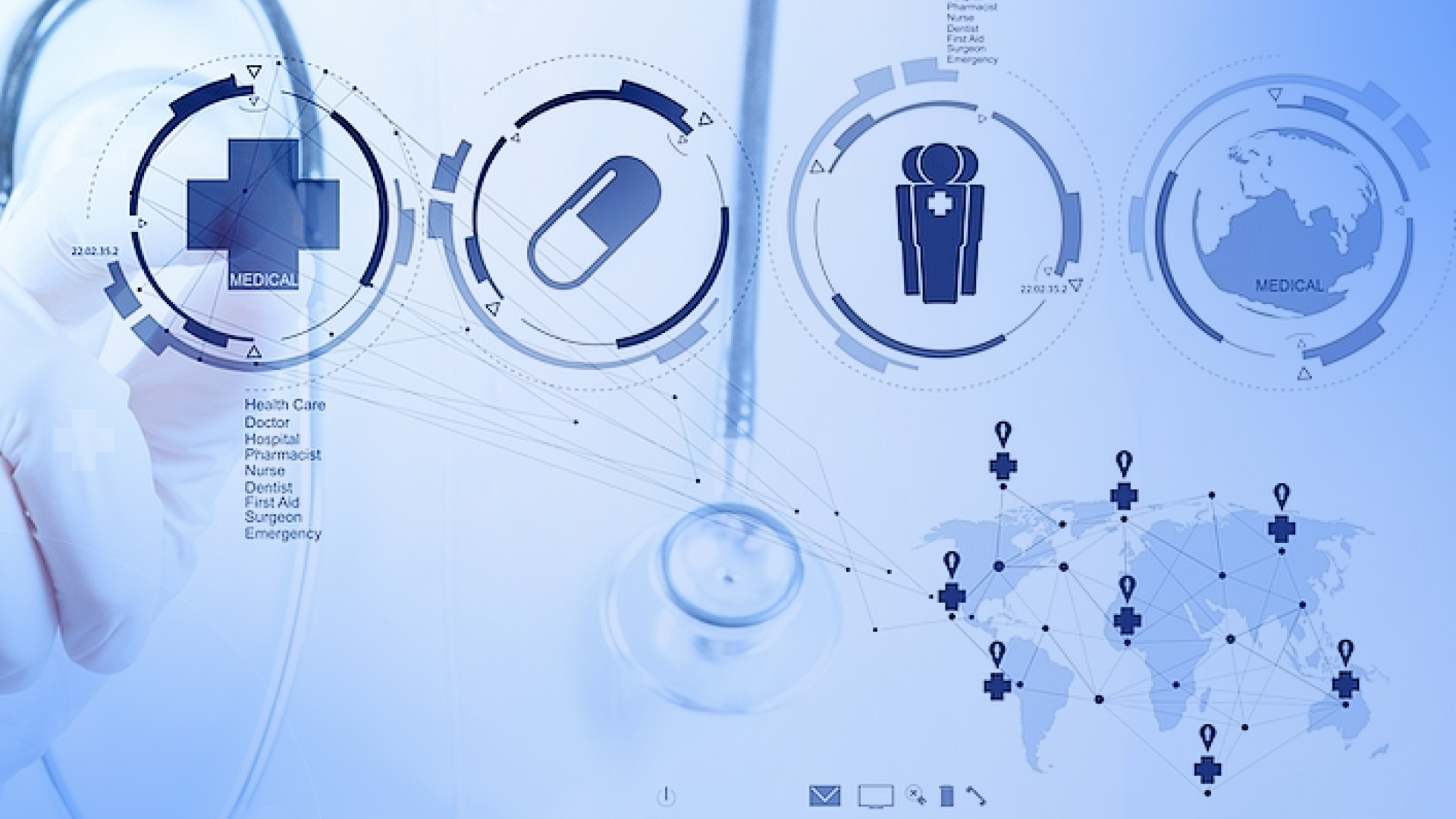 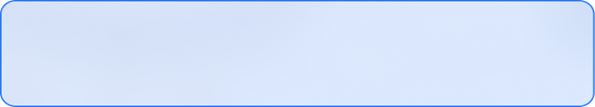 Команда проекта
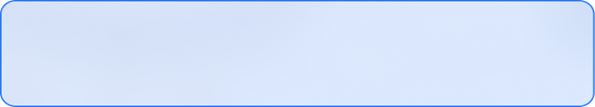 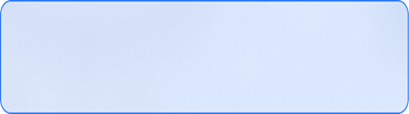 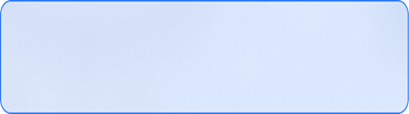 Уральский федеральный округ
Северо-Западный федеральный округ
Центральный федеральный округ
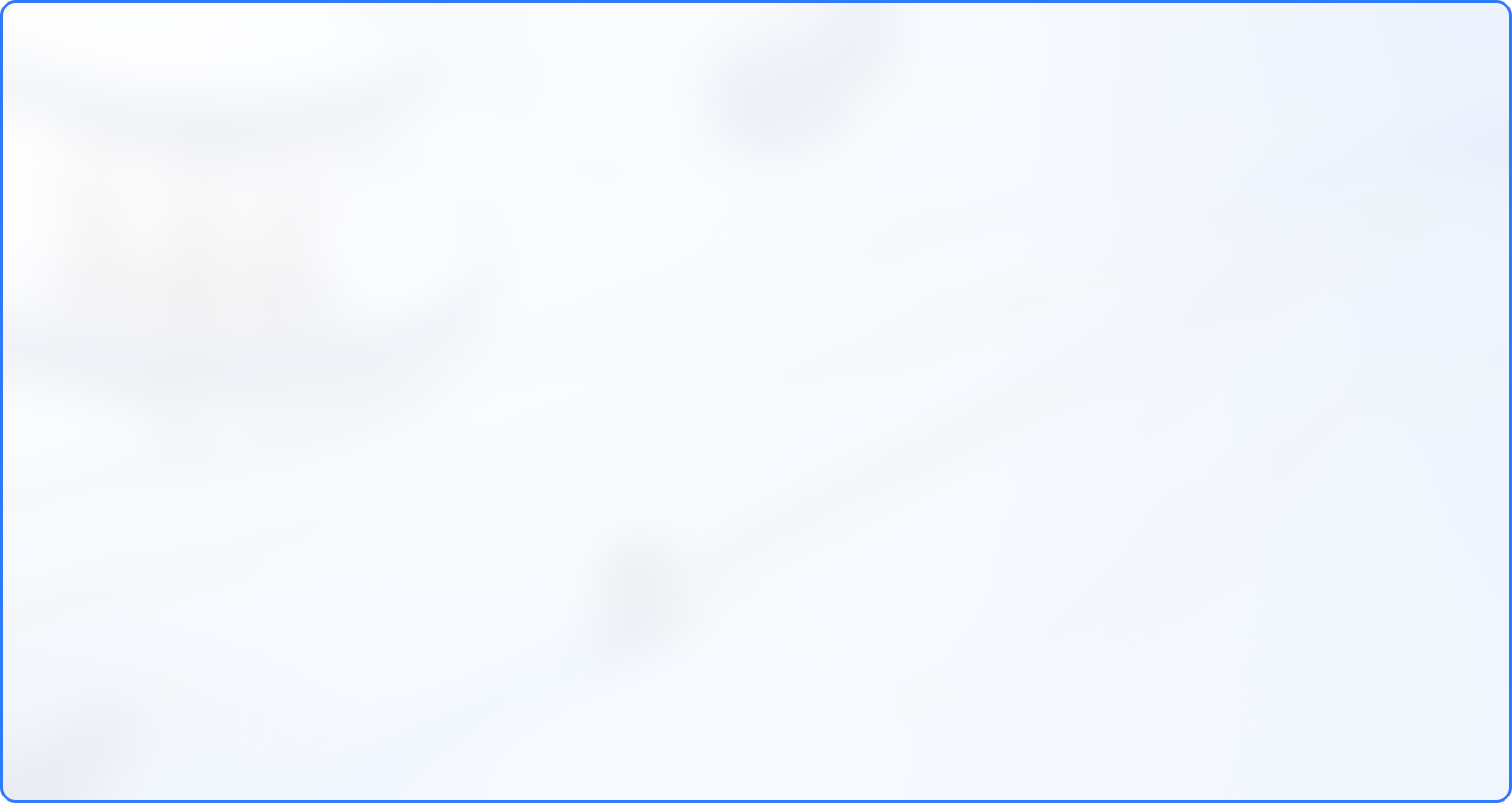 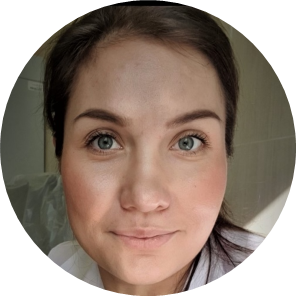 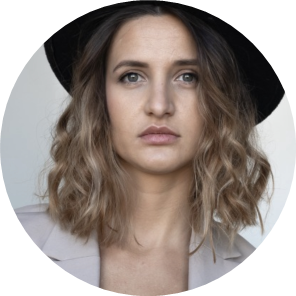 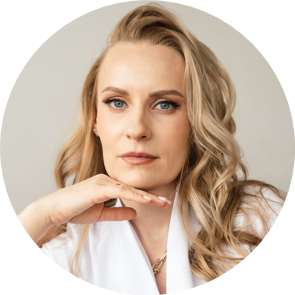 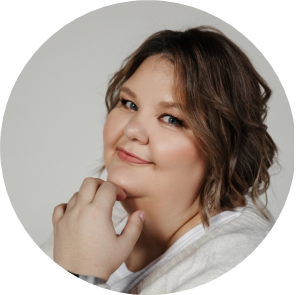 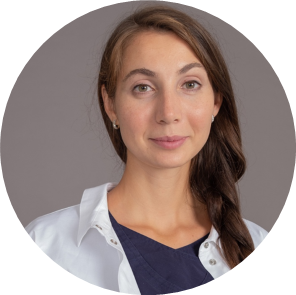 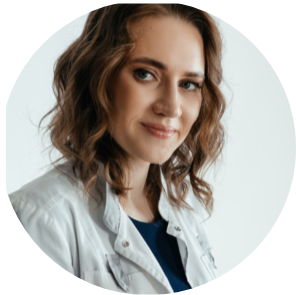 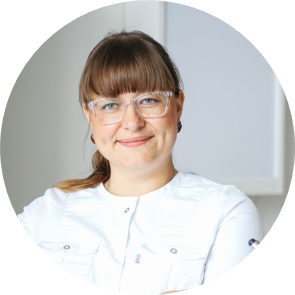 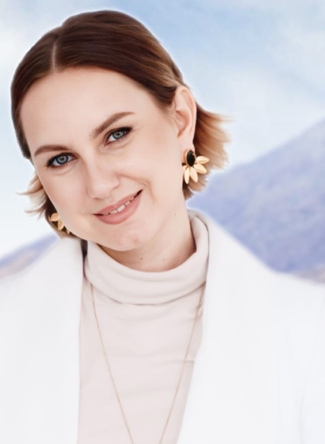 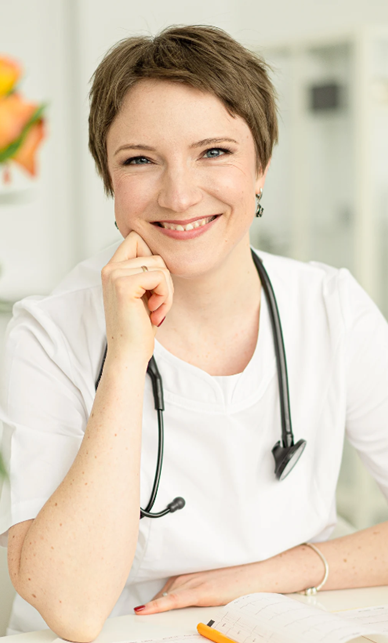 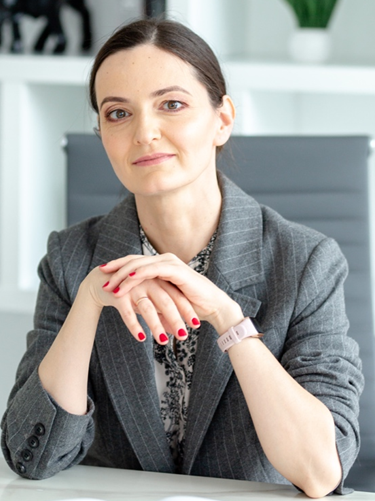 Малышок 
Дарья
РНХИ им. проф. А.Л. Поленова (филиал ФГБУ НМИЦ им. В.А. Алмазова)
Г. Санкт-Петербург
Евдокименко
Виктория
ГБУЗ ТО «Областная больница № 3» 
г. Тобольск
Пивенштейн
Анна
АО «Медицинские технологии»,
ГБУЗ СООД
Г. Екатеринбург
Демкина Александра
ФГБУ «НМИЦ кардиологии им. Е.И.Чазова» МЗ РФ 
г. Москва
Исаева 
Анна
ГАУЗ СО «ЦКБ № 20»
Г. Екатеринбург
Ветлужская 
Мария
ФГАОУ ВО Первый МГМУ им. И.М.Сеченова 
г. Москва
Пушкина
Анастасия
СПБ ГБУЗ ГБ № 40
г. Санкт-Петербург
Ваганова
Янина 
СПБ ГБУЗ ГП 99
 г. Санкт-Петербург
Яковчук
Елена 
ГБУЗ РК Сыктывкарская ГП
г. Сыктывкар
Кучина 
Анна 
СМ-клиника
 г. Москва
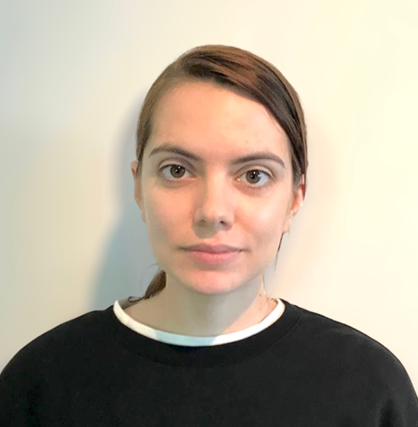 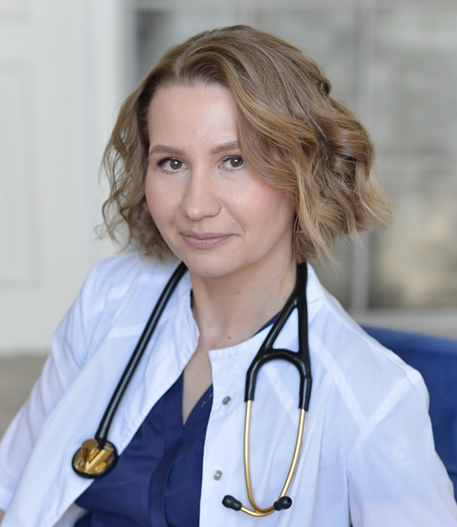 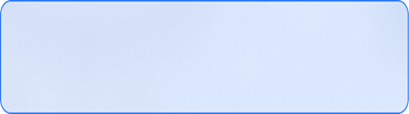 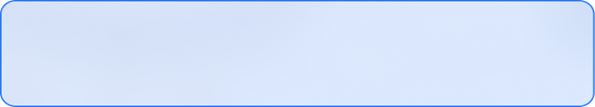 Республика Беларусь
Приволжский федеральный округ
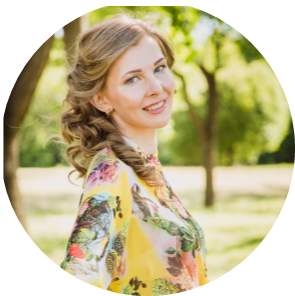 Тарасова 
Ирина
ЦКГ ФТС
Г. Москва
Соловьева 
Янина 
ГБУЗ НПЦ 
специализированной 
помощи детям
 г. Москва
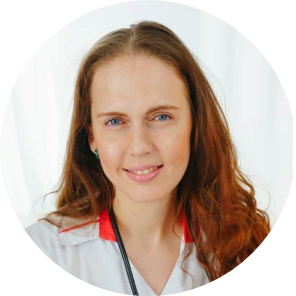 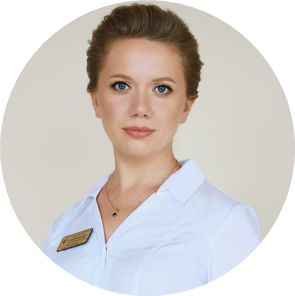 Дубовская 
Светлана  
ГУ «МНПЦ ХТиГ»
Г. Минск
Коробейникова
Анна
КОГКБУЗ «Центр Кардиологии и неврологии»
Г. Киров
Трошенькина
Ольга
ГУЗ УОКБ 
г. Ульяновск
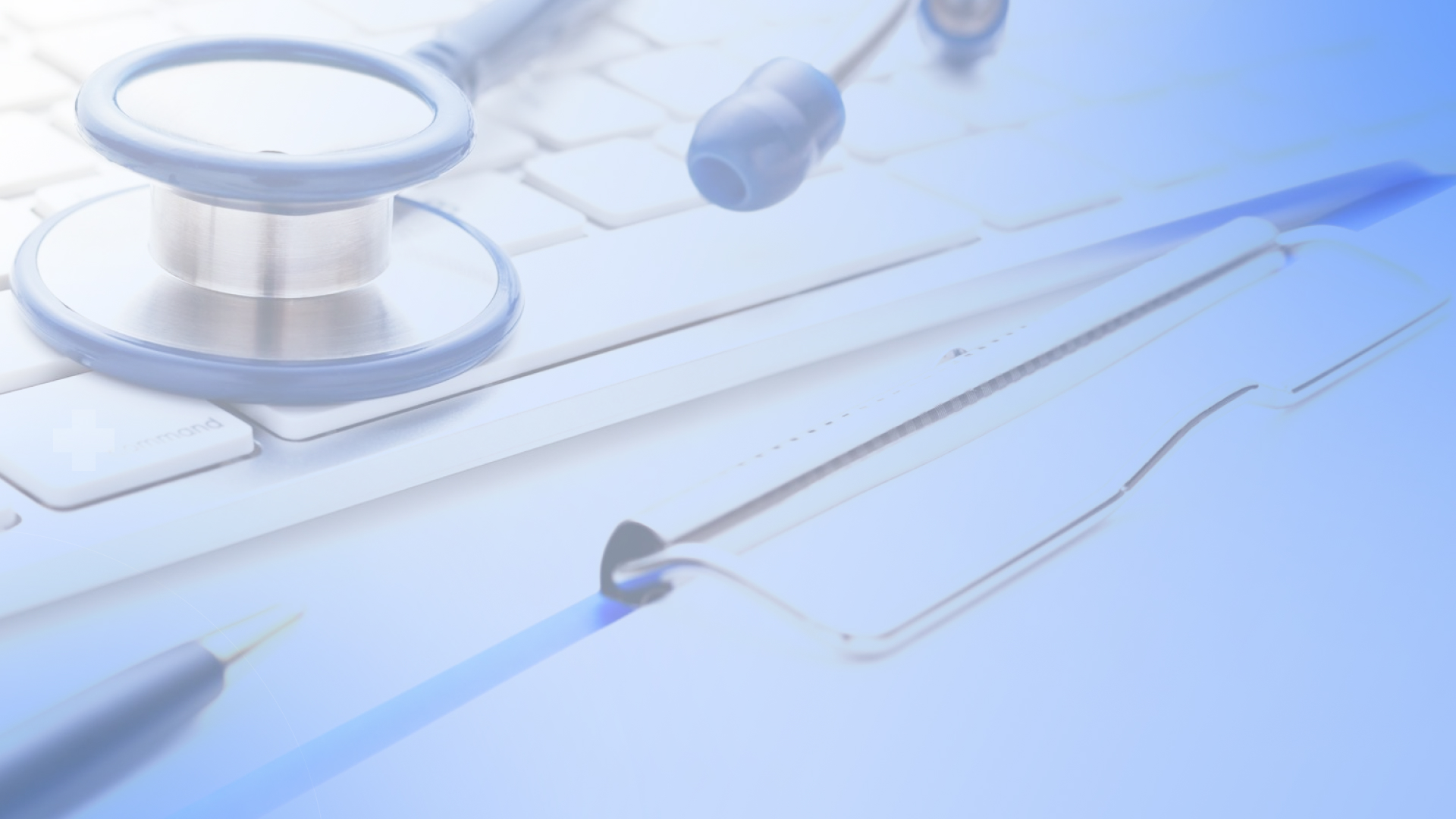 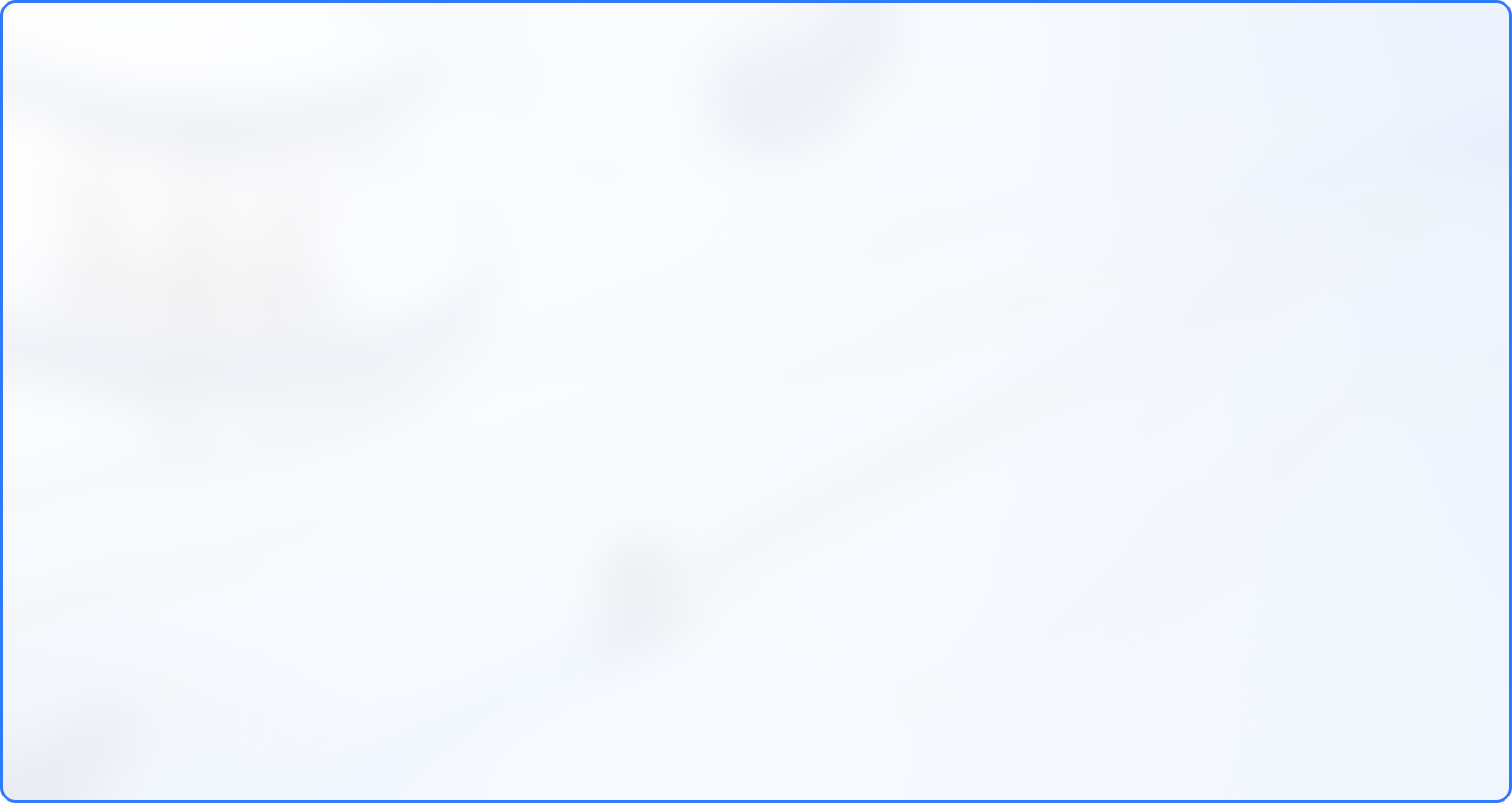 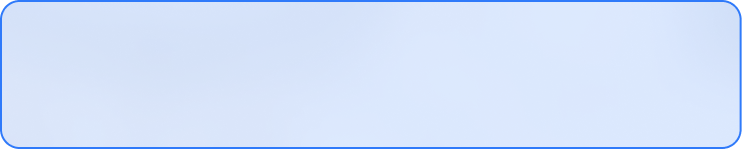 Актуальность
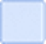 Согласно паспорту Стратегии цифровой трансформации отрасли «Здравоохранение» до 2024 года и на плановый период до 2030 года необходимо:
               обеспечить преемственность оказания медицинских услуг: от мониторинга здоровья, с внесением данных пациентами самостоятельно, профилактики заболеваний, и до результатов диагностики, лечения и реабилитации после перенесенной болезни;
               перейти от «кабинетного» принципа работы с пациентом к командной работе с использованием технологий дистанционного мониторинга и телемедицины; 
               массово внедрить телемедицинские технологии персонального мониторинга с использованием носимых медицинских устройств удаленной диагностики состояния здоровья пациентов в процессы оказания первичной медико-санитарной помощи в рамках системы ОМС;
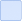 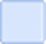 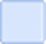 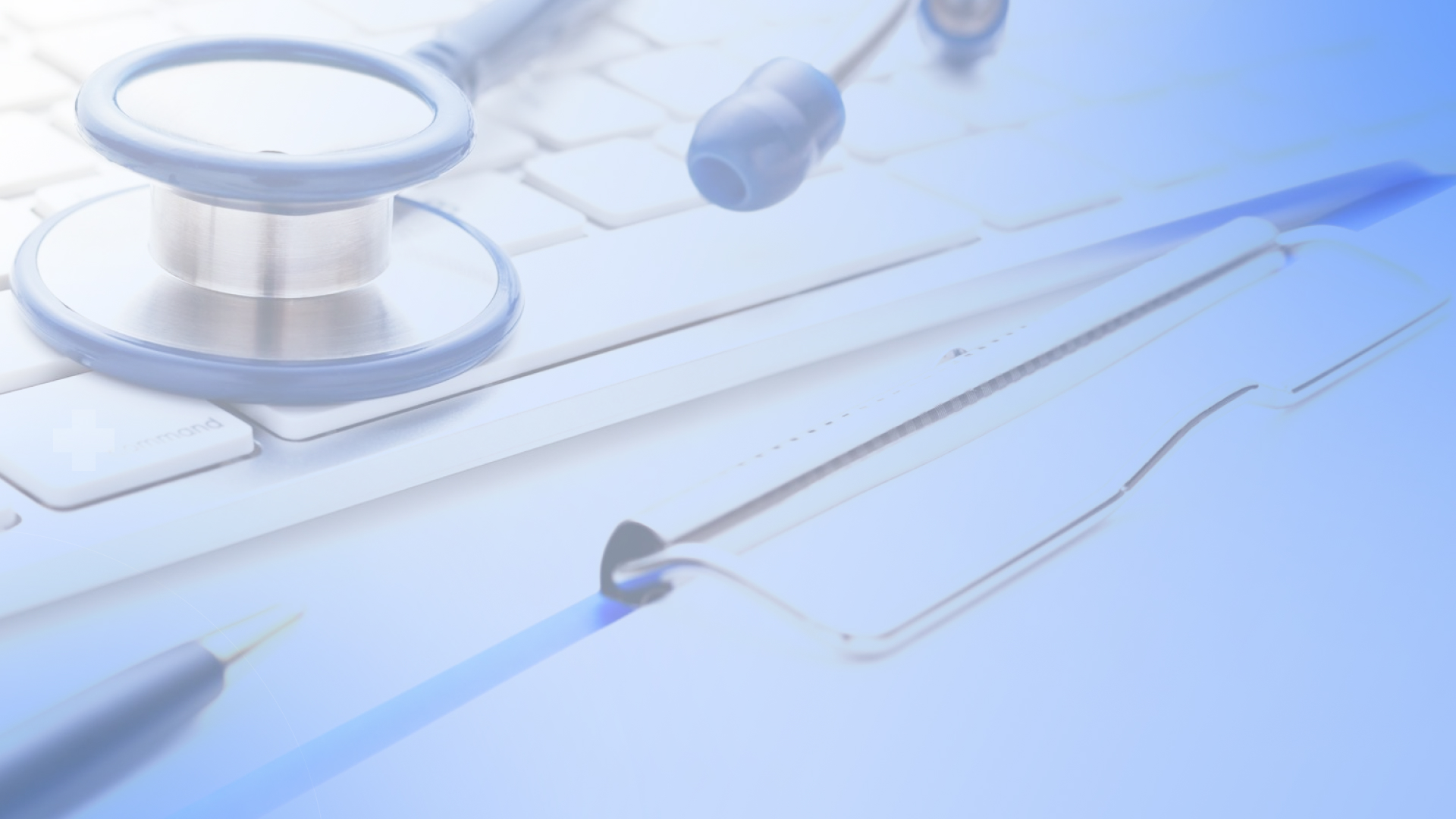 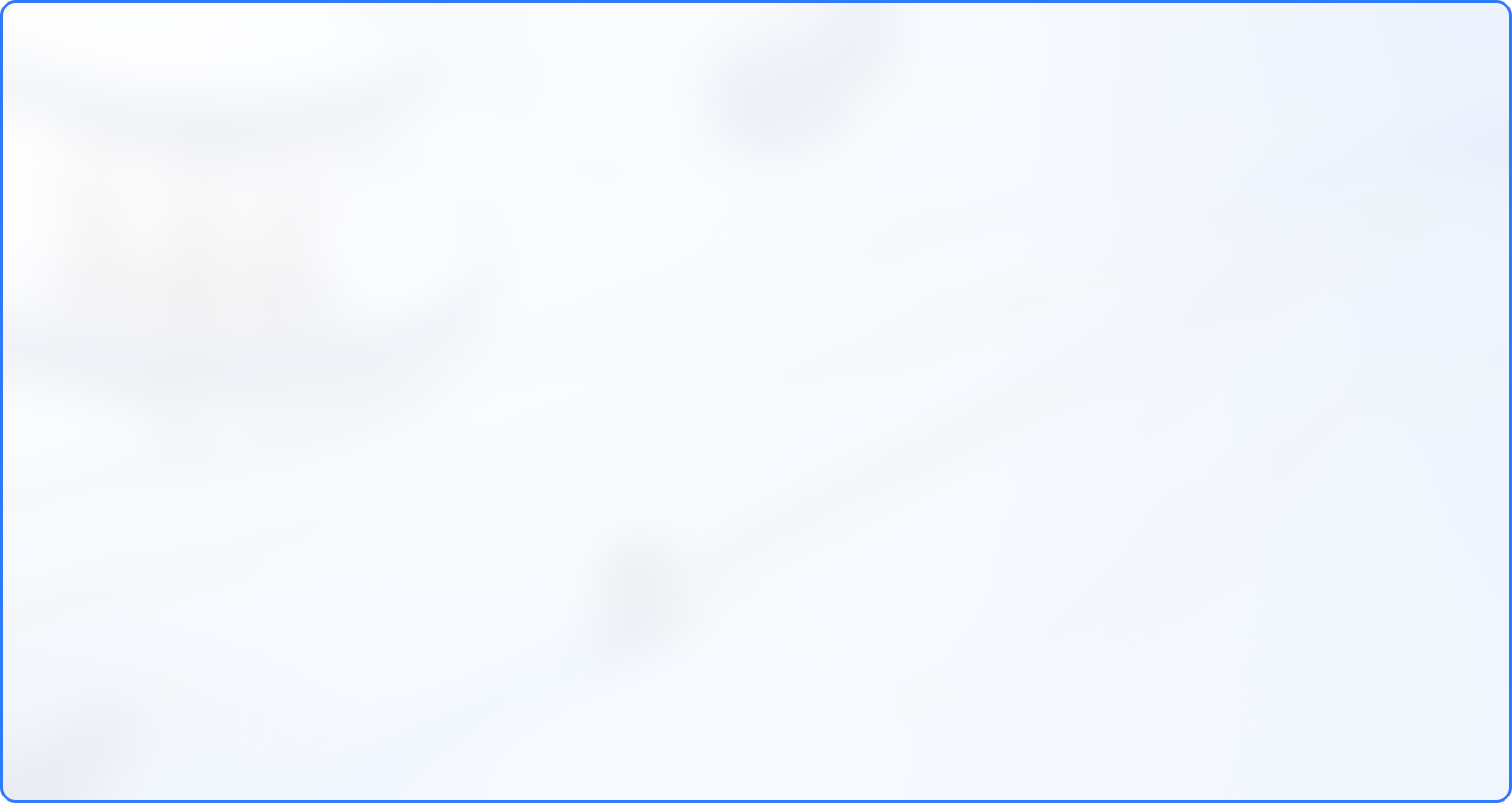 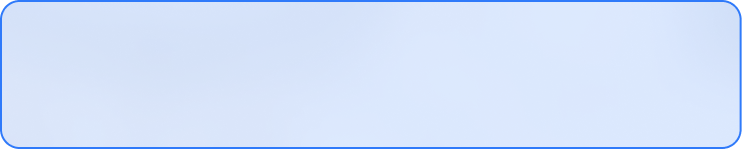 Актуальность
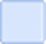 До 2030 года предусмотрено достижение целевого показателя: 50% граждан, находящихся на диспансерном наблюдении, по которым обеспечен дистанционный мониторинг состояния здоровья, в том числе на ЕПГУ1.


Обучение цифровой грамотности пациентов это первый шаг 
к достижению этих целей со стороны населения.
1Приказ Минцифры России от 18.11.2020 г. № 600 «Об утверждении методик расчета целевых показателей национальной цели развития Российской Федерации «Цифровая трансформация», № 601 «Об утверждении методик расчета прогнозных значений целевых показателей национальной цели развития Российской Федерации «Цифровая трансформация»
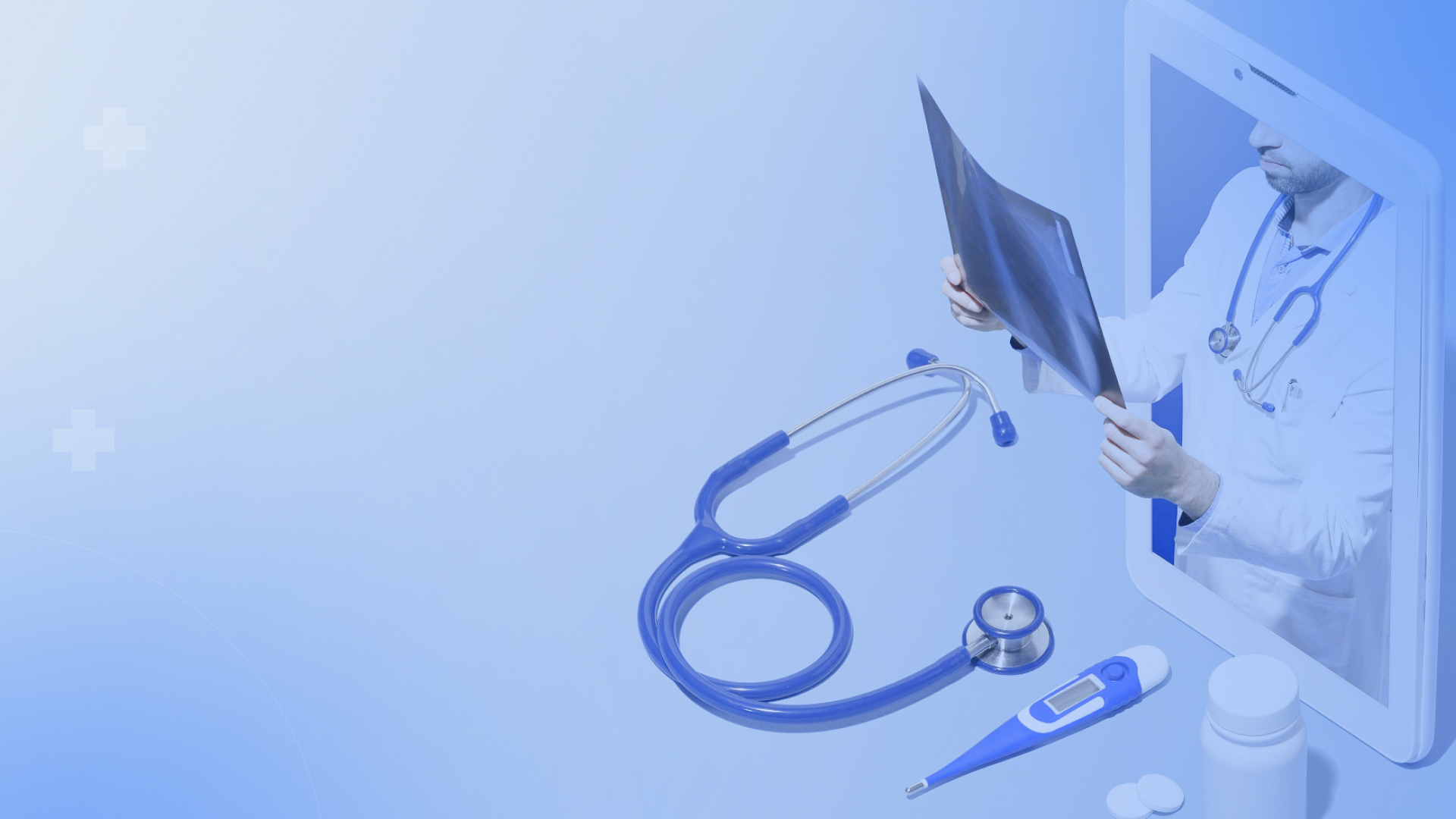 Характеристика пациентов, находящихся под ТММ в ГАУЗ СО «ЦГБ №20»
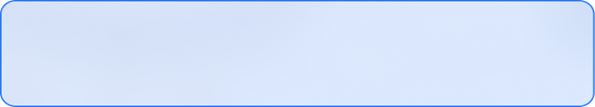 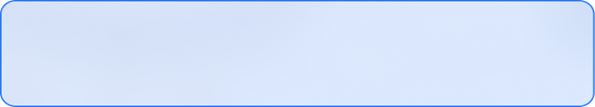 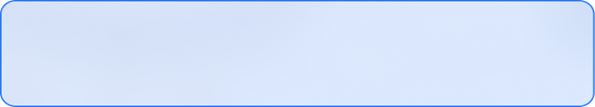 Результаты изучения цифрового доверия пациентов с ХСН
Результаты изучения 
цифровой грамотности 
пациентов с ХСН
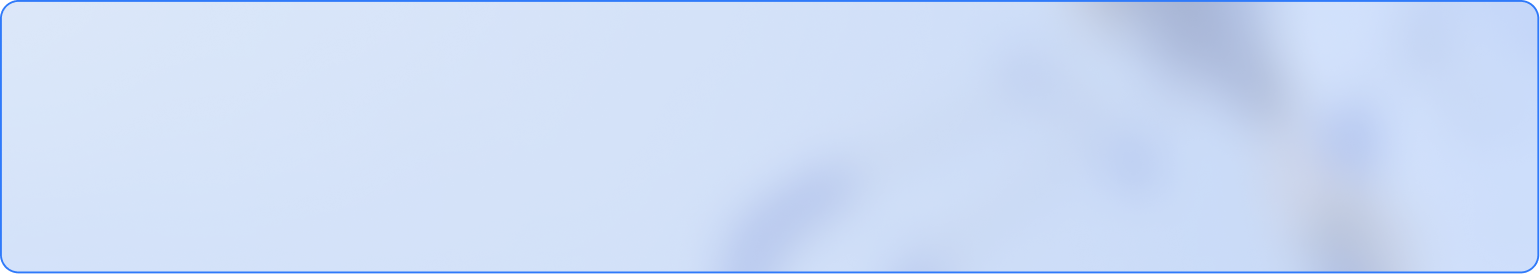 Длительность ТММ у пациентов с ХСН 2020-2022 гг
64,6% пациентов заявили о применимости телемедицинских технологий при оказании медицинской помощи
Наиболее сильно влияли на показатели цифровой грамотности:
Низкий балл по шкале Mini-Cog 
Высокий балл по шкале EHFScBS-9
Возраст
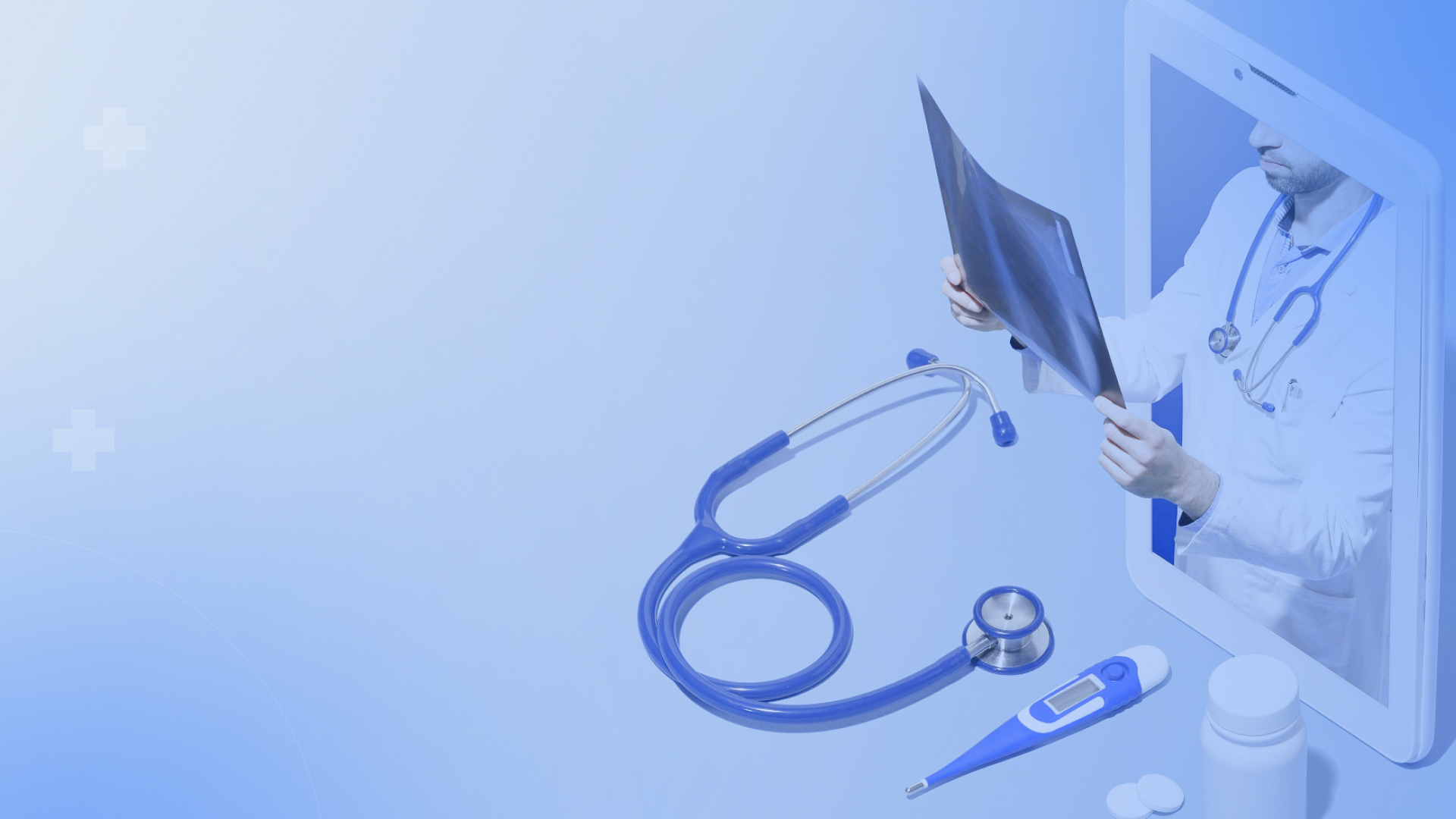 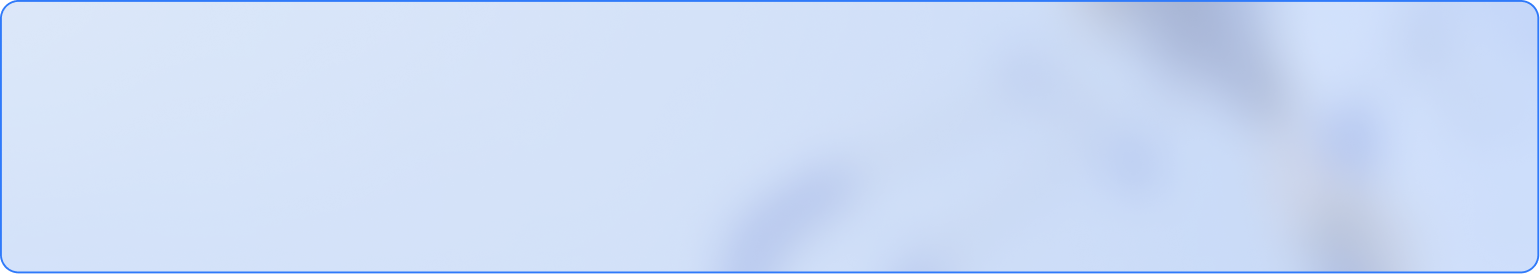 Результаты изучения цифровой компетентности пациентов с ХСН
У 81,2% пациентов среди ближайшего окружения есть лица, которые могут помочь осуществить телемедицинскую услугу с использованием ПК или мобильного устройства
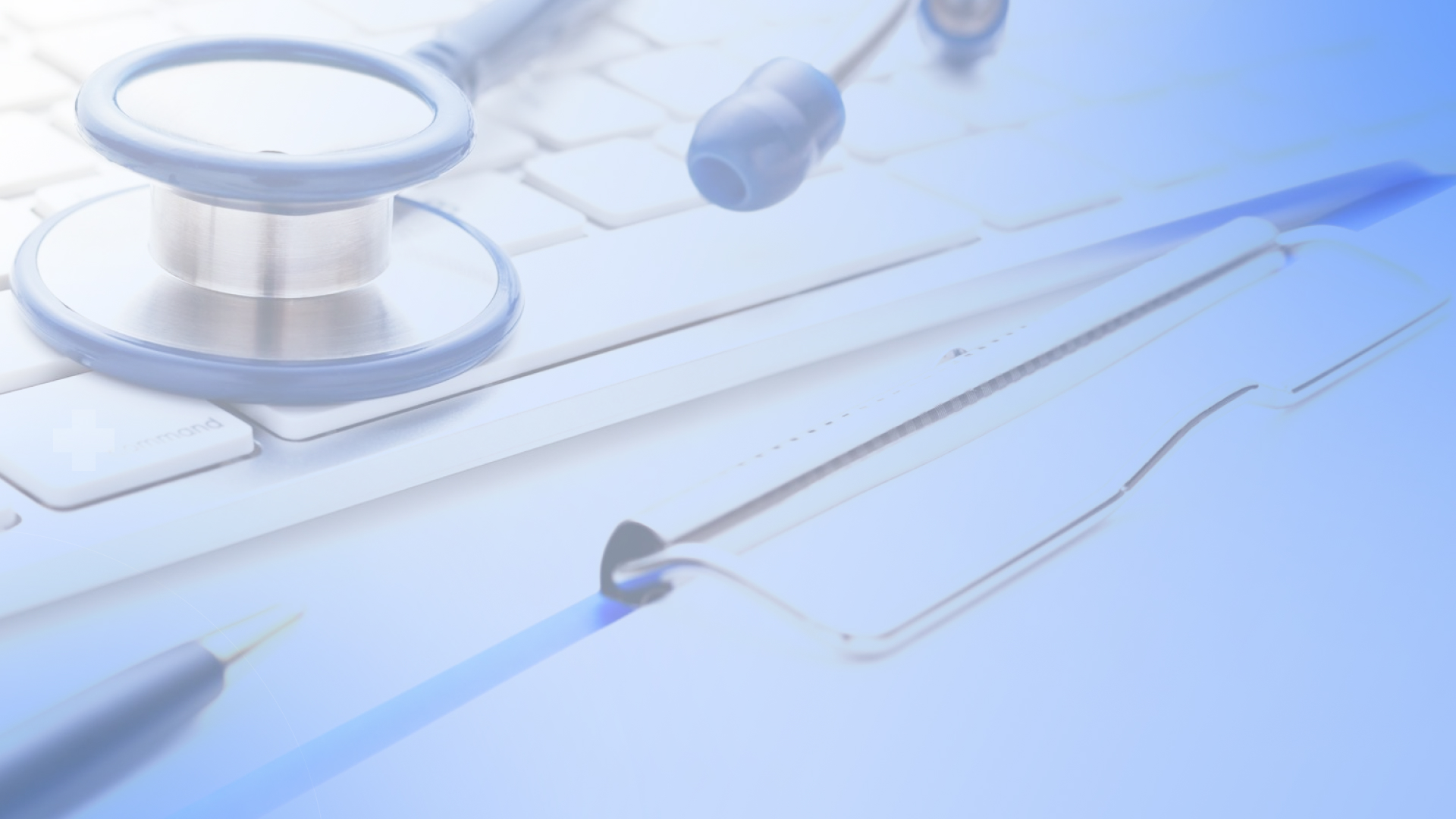 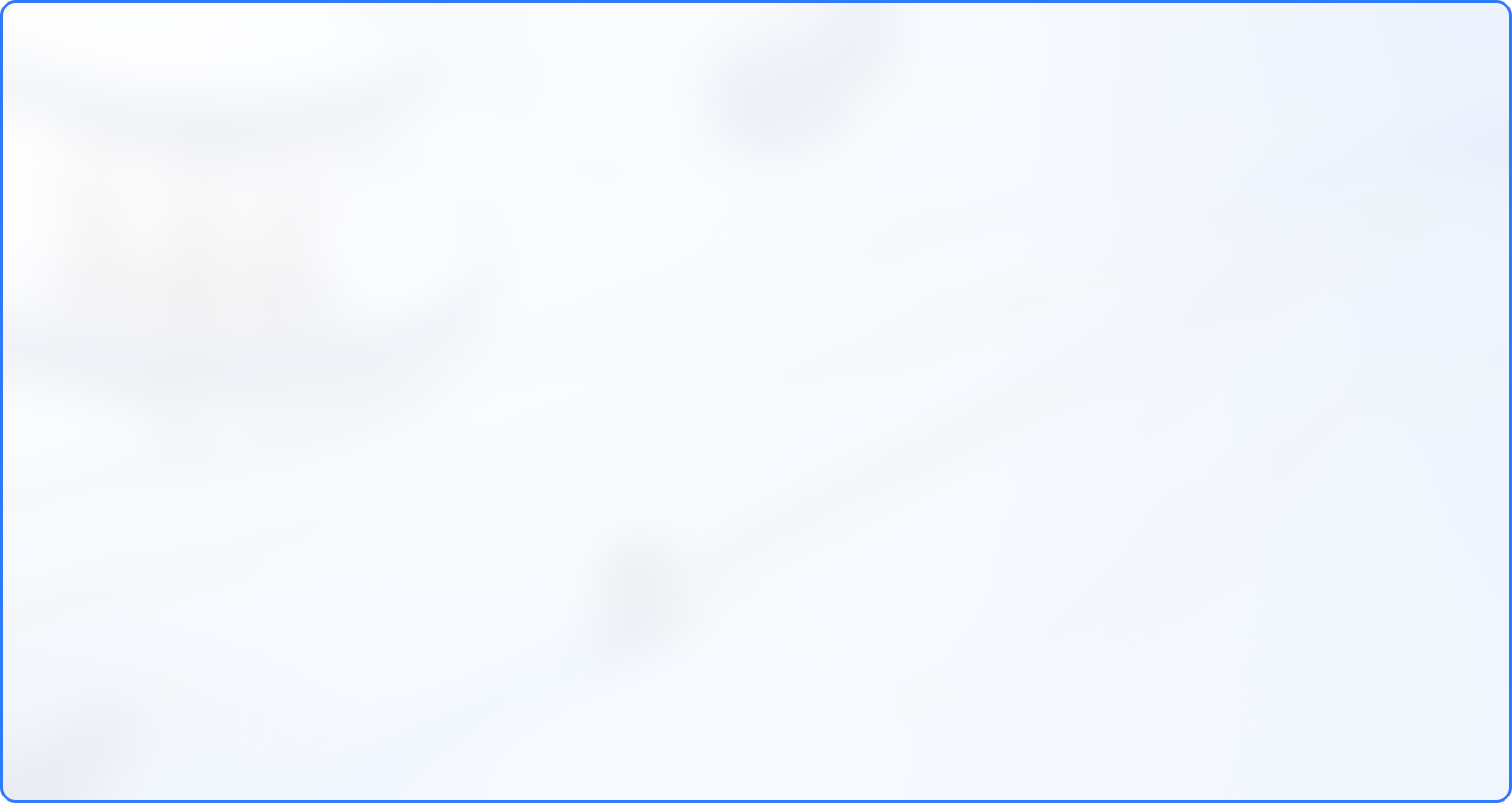 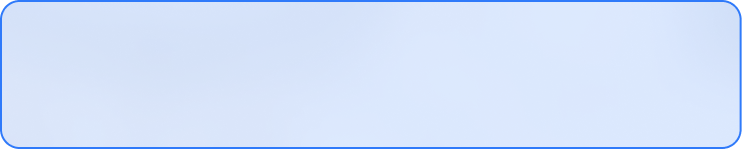 Выводы
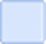 В изученной когорте пациентов с ХСН уровень цифровой грамотности и цифровых компетенций по отдельным позициям низкий;
Уровень доверия пациентов с ХСН к цифровым технологиям высокий;
Готовность пациентов с ХСН к активному внедрению телемедицинских технологий при оказании медицинской помощи является высокой;
Требуется разработка обучающих, в т.ч. практических программ для повышения цифровых компетенций пациентов с ХСН и более активное привлечение родственников (иных лиц из близкого круга) для улучшения цифровых навыков.
1
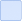 2
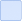 3
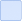 4
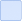 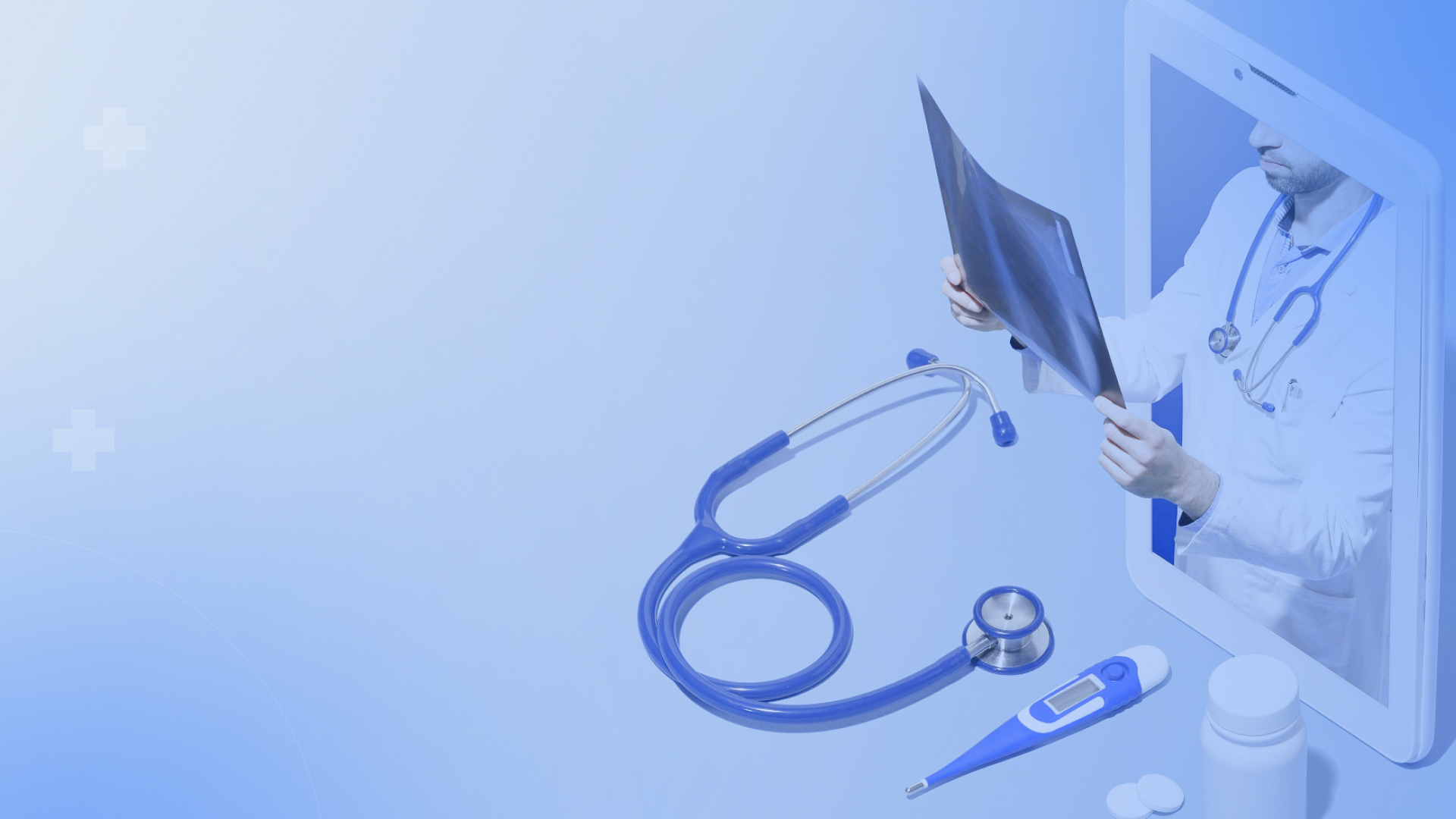 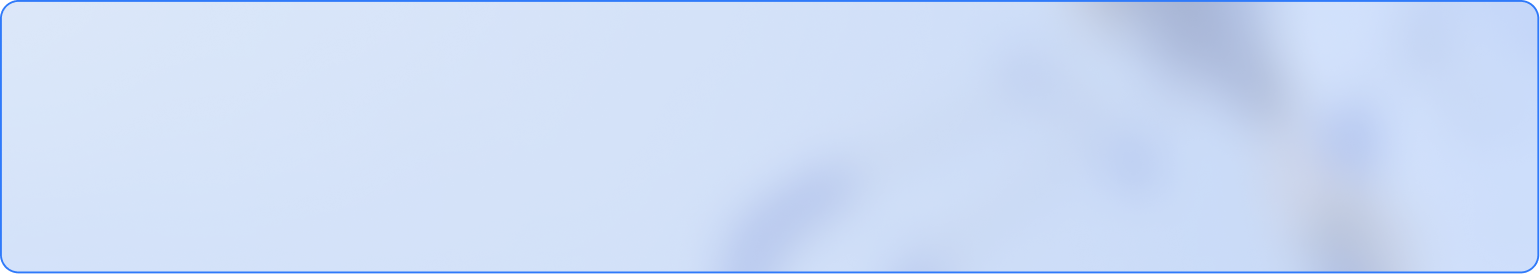 Бесплатный обучающий онлайн-курс«Цифровая грамотность пациентов»
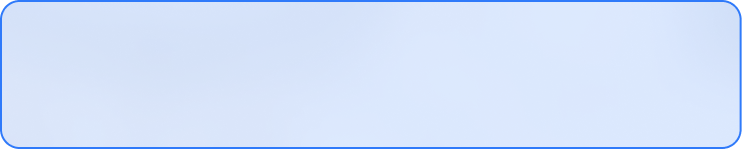 Уникальность
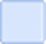 Научный подход
Методология
Подача контента для аудитории 50+ лет с хроническими неинфекционными заболеваниями
Контент разработан для восприятия различными анализаторами
В создании курса участвовали 15 врачей из разных регионов, 7 кандидатов медицинских наук.
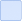 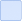 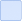 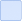 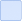 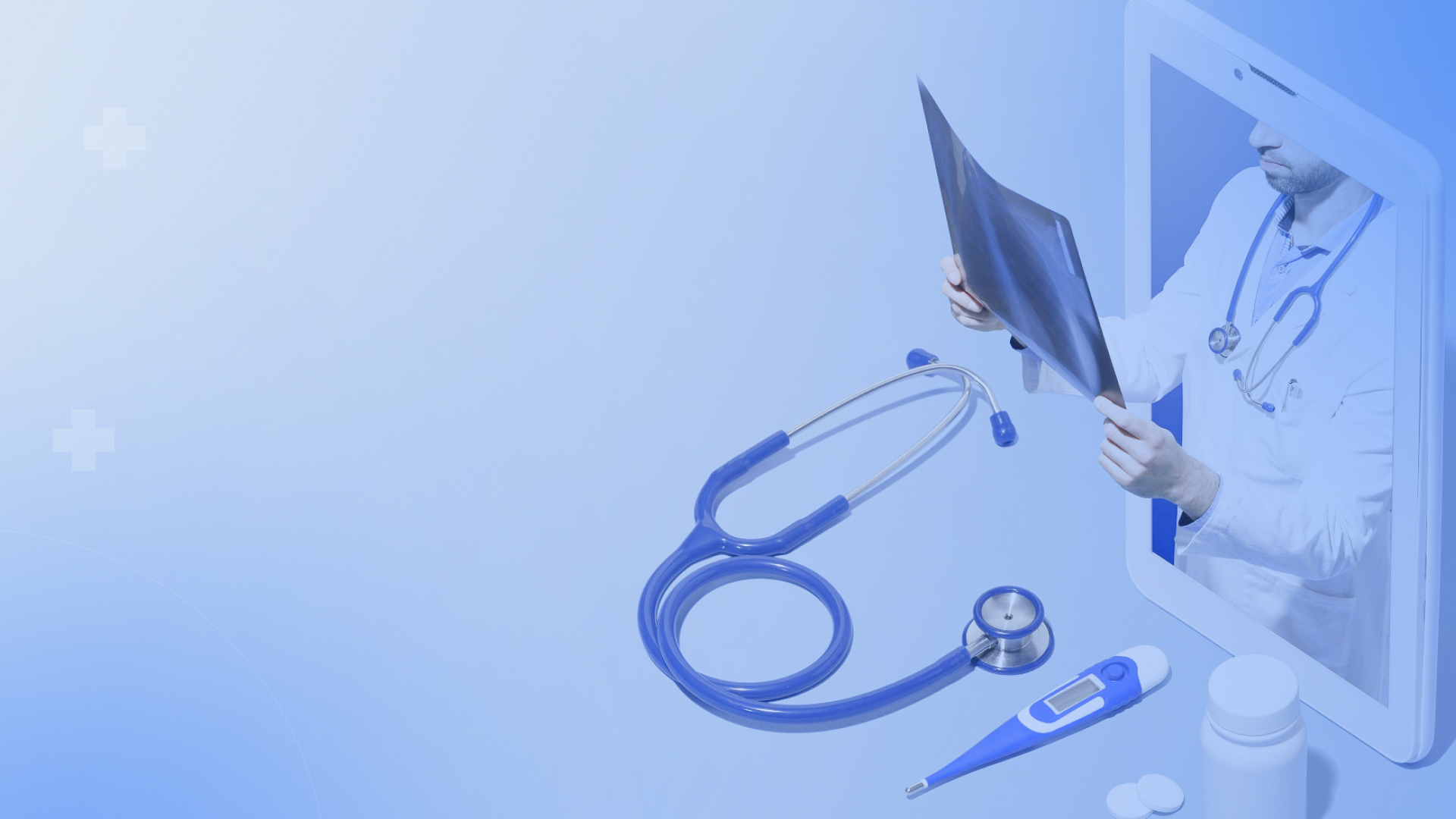 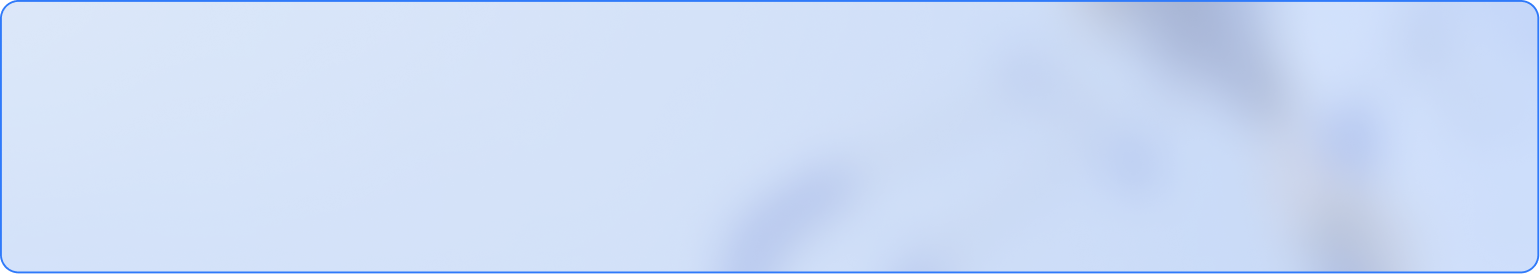 Бесплатный обучающий онлайн-курс«Цифровая грамотность пациентов»
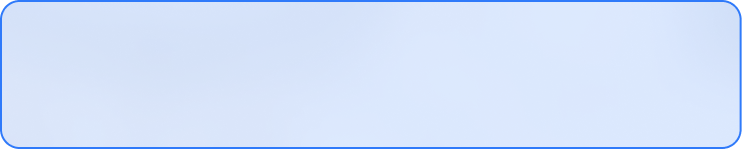 Программа
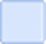 1
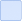 Цифровые технологии в медицине.
Медицина глазами пациентов и врачей.
Основы персональных данных пациента.
Работа с личным кабинетом государственных медицинских информационных систем.
Безопасное онлайн консультирование.
Дистанционное наблюдение врача.
Медицинские приборы.
Медицинские гаджеты
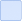 2
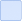 3
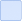 4
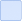 5
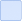 6
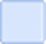 7
8
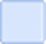 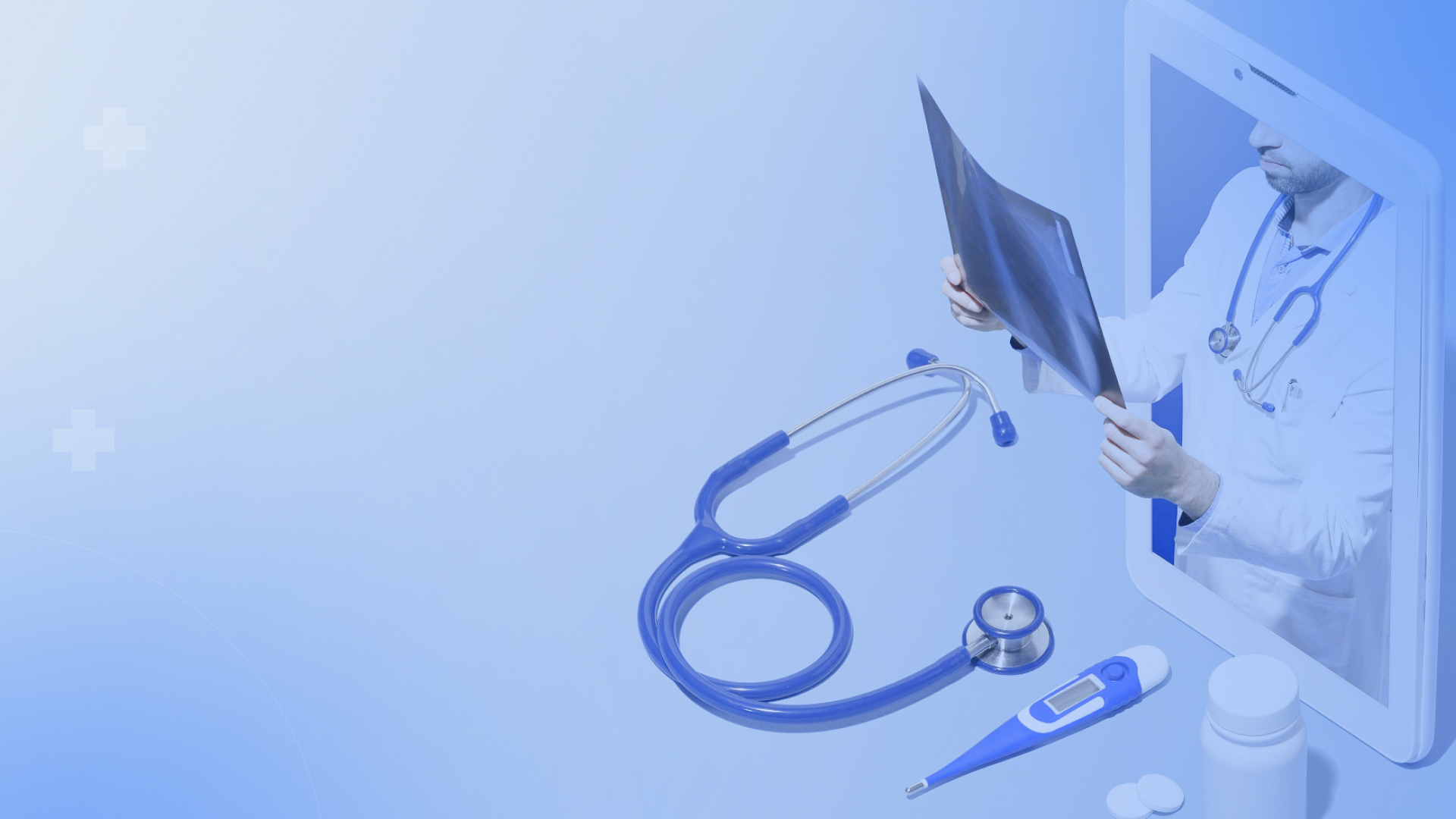 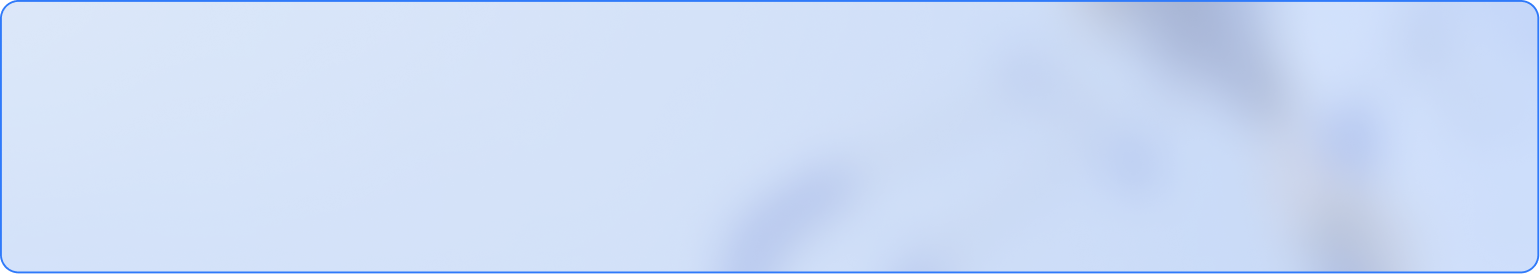 Бесплатный обучающий онлайн-курс«Цифровая грамотность пациентов»
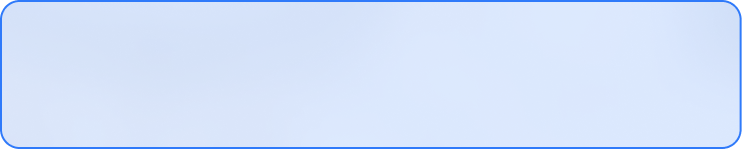 Как проходит
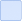 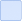 Короткие лекции в записи сопровождаются подкастами, памятками, пошаговыми алгоритмами, видео-инструкциями к приборам, гаджетам и медицинским сервисам.
Платформа Getcourse.
Проверка усвоения материала в виде коротких тестов и выполнения практического задания – записаться к врачу или оставить отзыв.
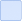 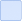 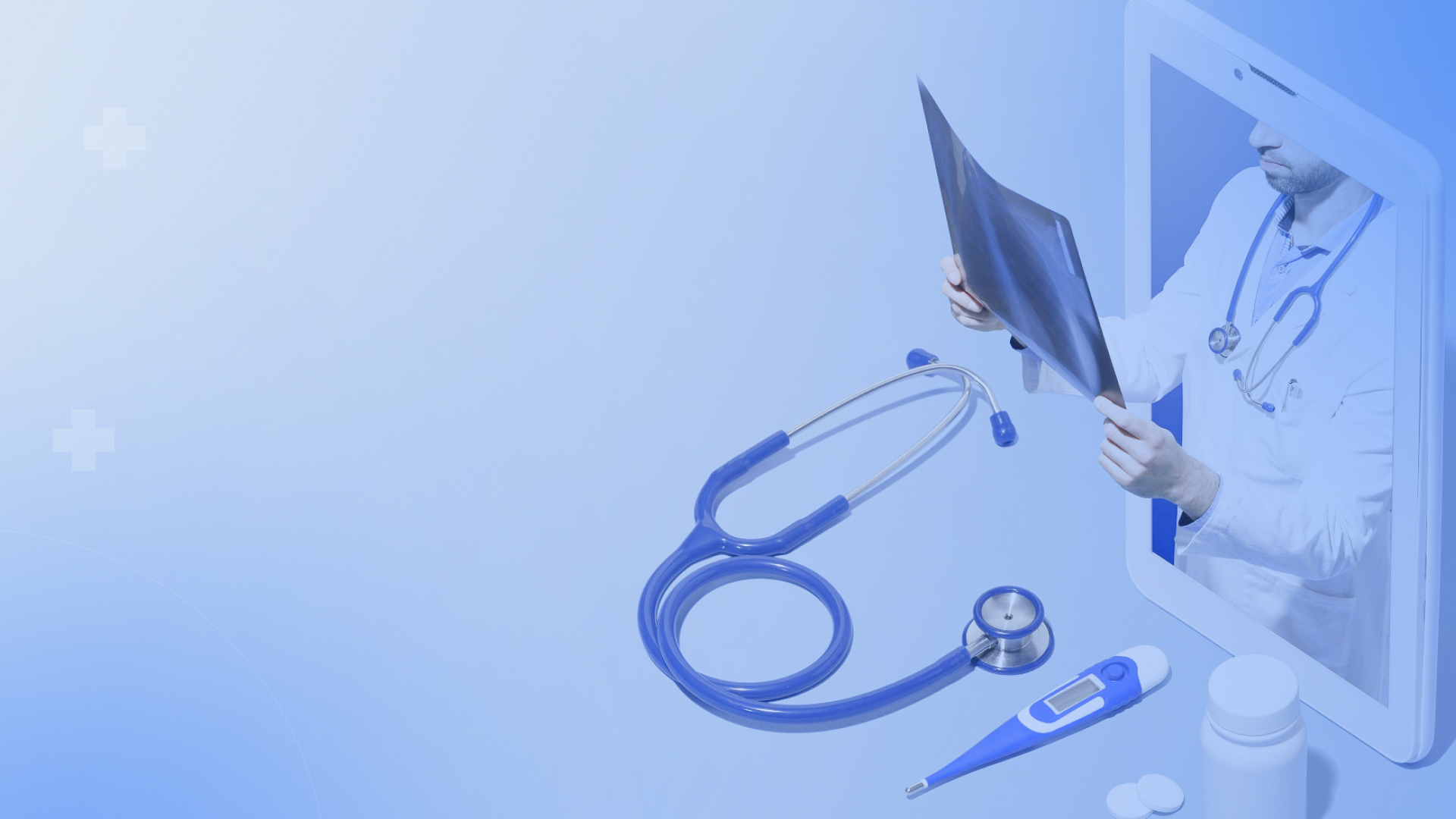 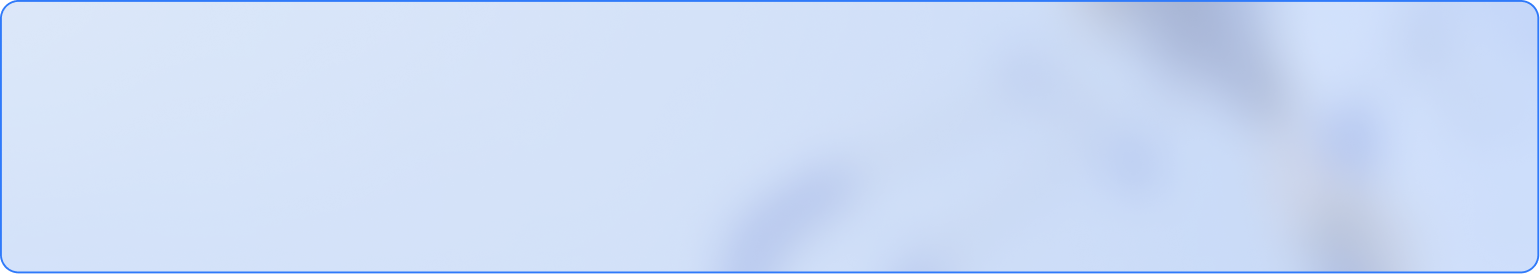 Бесплатный обучающий онлайн-курс«Цифровая грамотность пациентов»
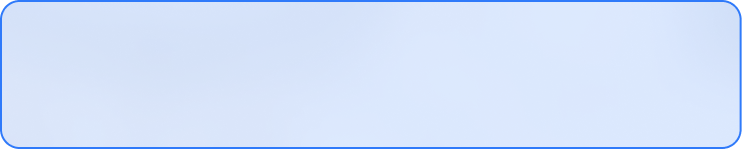 Ожидаемые результаты
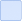 Увеличение количества пациентов на дистанционном мониторинге. 
Повышение доверия к цифровой медицине.
Снижение уровня тревоги у пациентов с ХНИЗ при использовании медицинских гаджетов и платформ.
Повышение приверженности к лечению.
Увеличение доступности медицины в отдалённых регионах и для маломобильных граждан.
Повышение уровня самостоятельности граждан 55+ при использовании цифровых медицинских сервисов
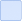 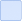 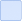 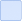 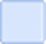 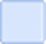 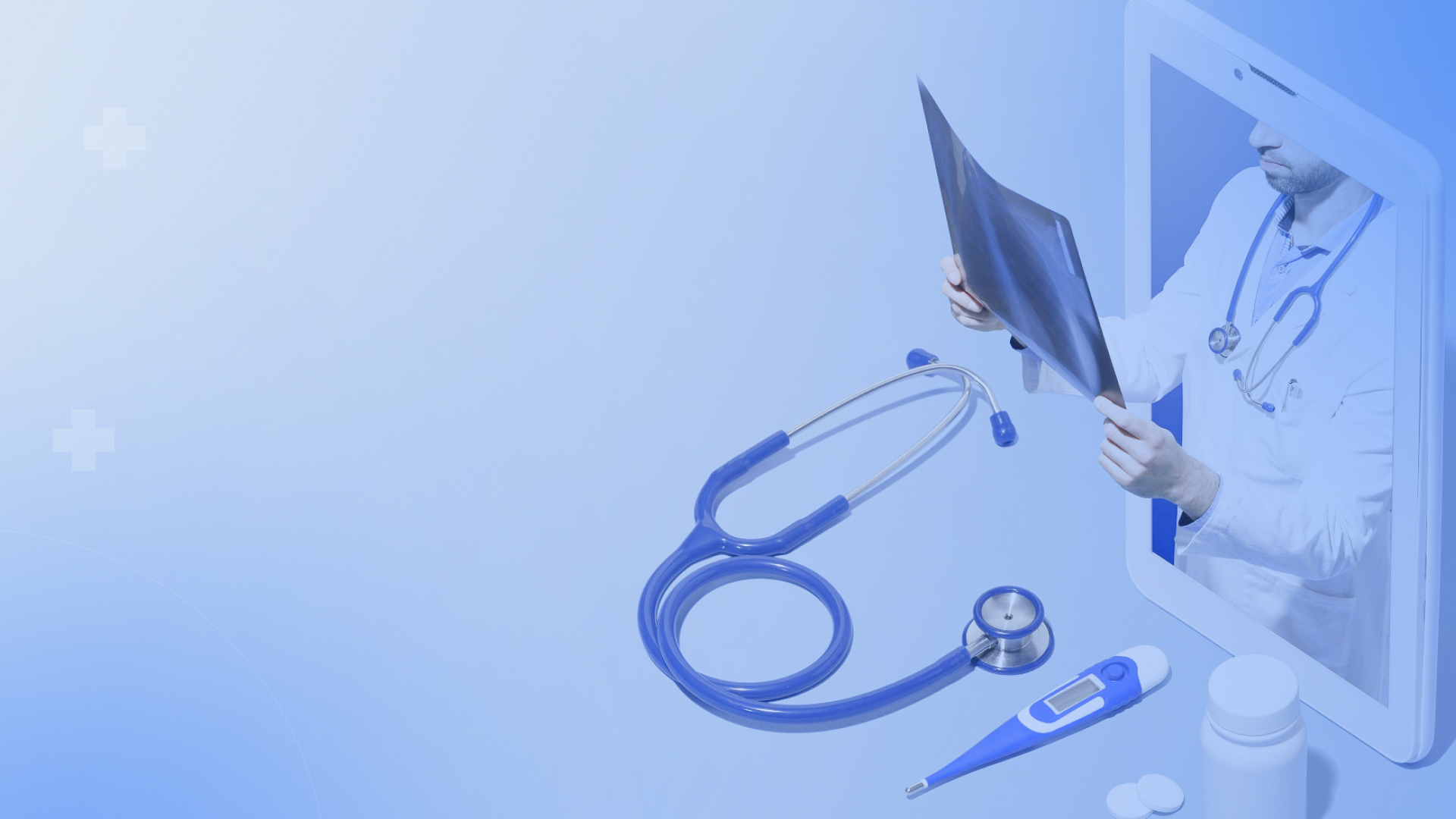 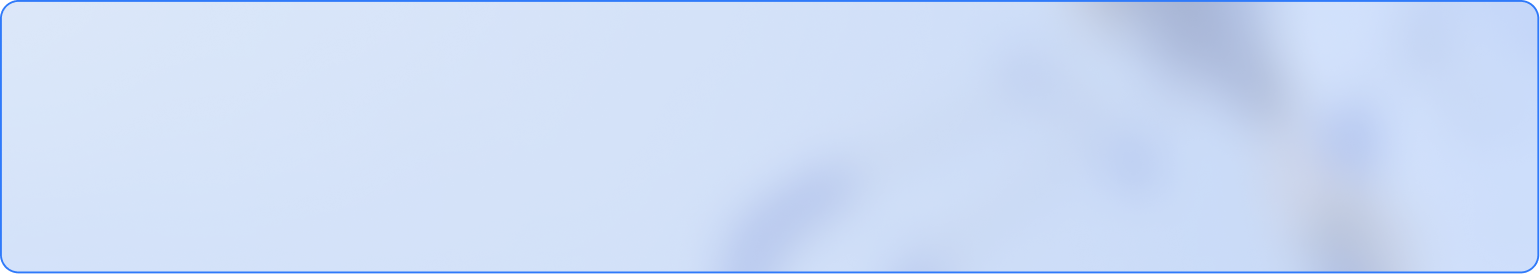 Бесплатный обучающий онлайн-курс«Цифровая грамотность пациентов»
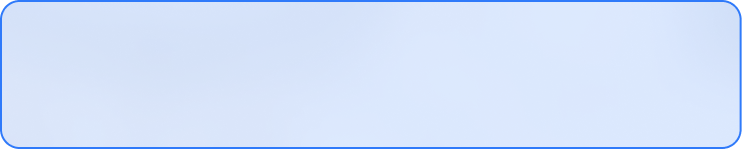 План развития
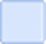 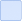 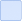 Расширение целевой аудитории: 14+
Формирование навыков поиска медицинской информации
Формирование этикета цифровых коммуникаций пациентов
Актуализация контента при изменении на рынке 
Исследование эффективности методологии обучающего курса с публикациями в научных журналах.
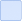 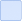 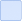 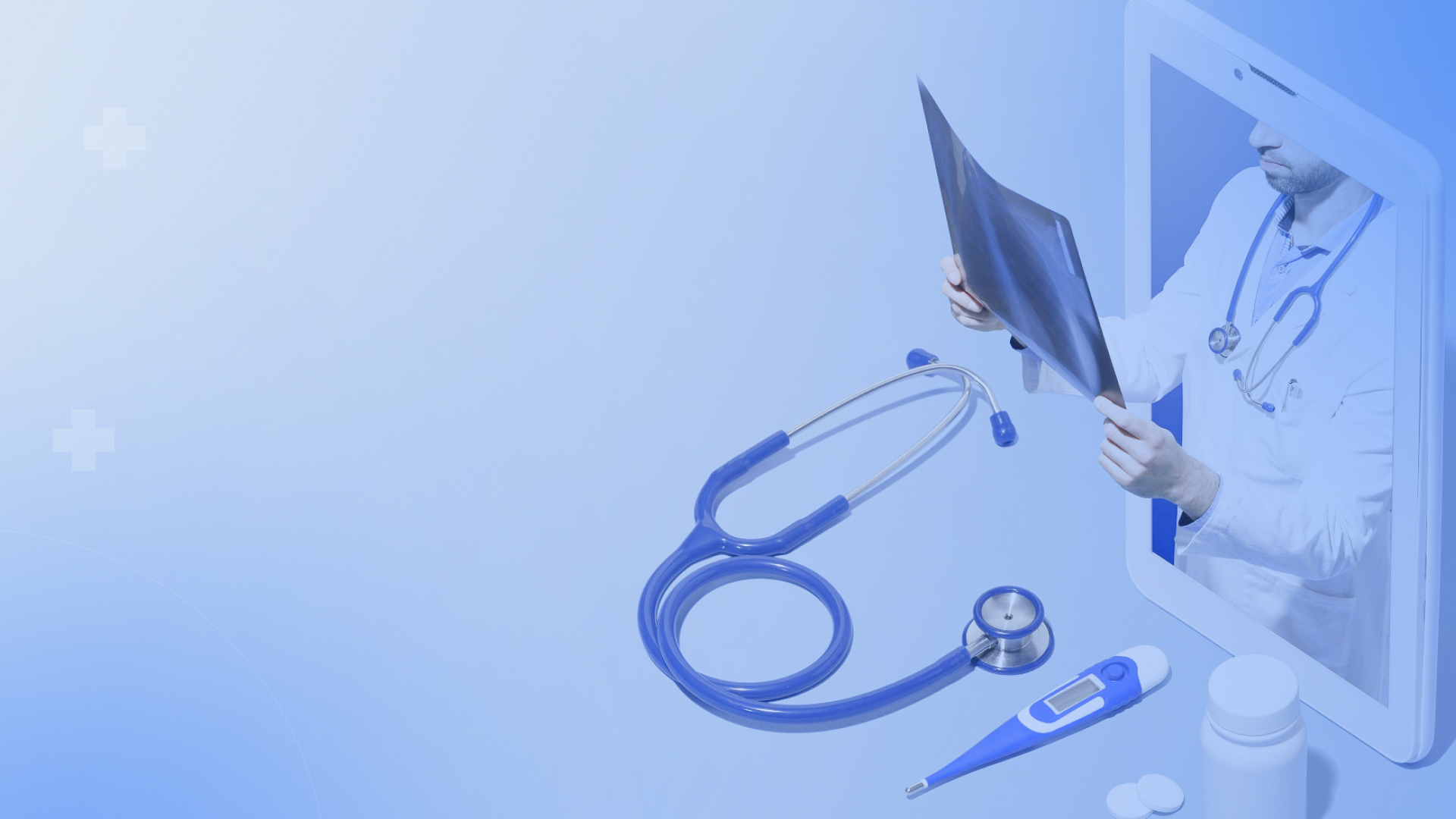 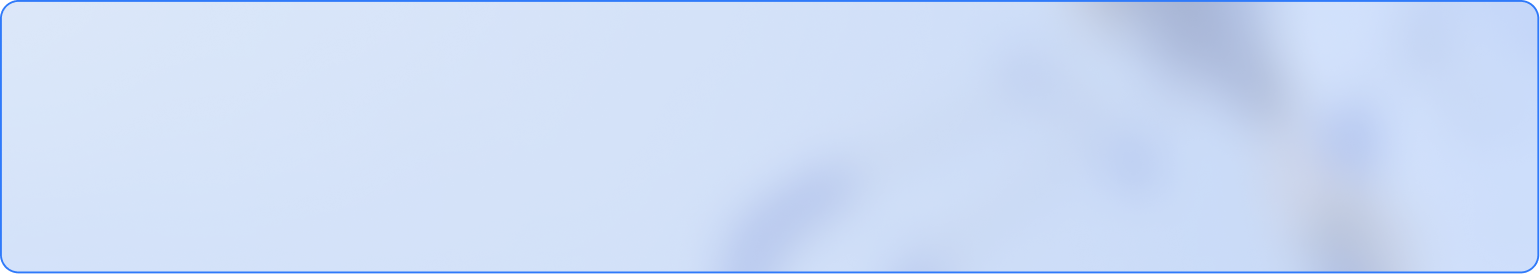 Бесплатный обучающий онлайн-курс«Цифровая грамотность пациентов»
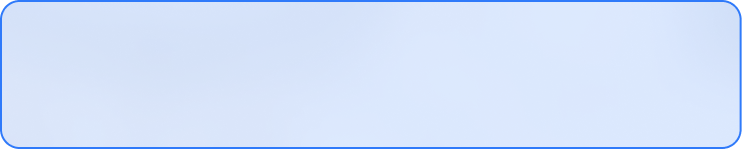 Перспективы
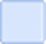 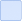 Расширение аудитории, использующей цифровые сервисы в медицине
Повышение доступности медицинских услуг
Увеличение лояльных клиентов
Увеличение индивидуальной ответственности пациента
Повышение информированности пациентов
Облегчение использования дистанционного мониторинга пациентов
Облегчение внедрения новых цифровых продуктов
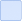 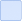 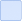 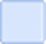 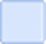 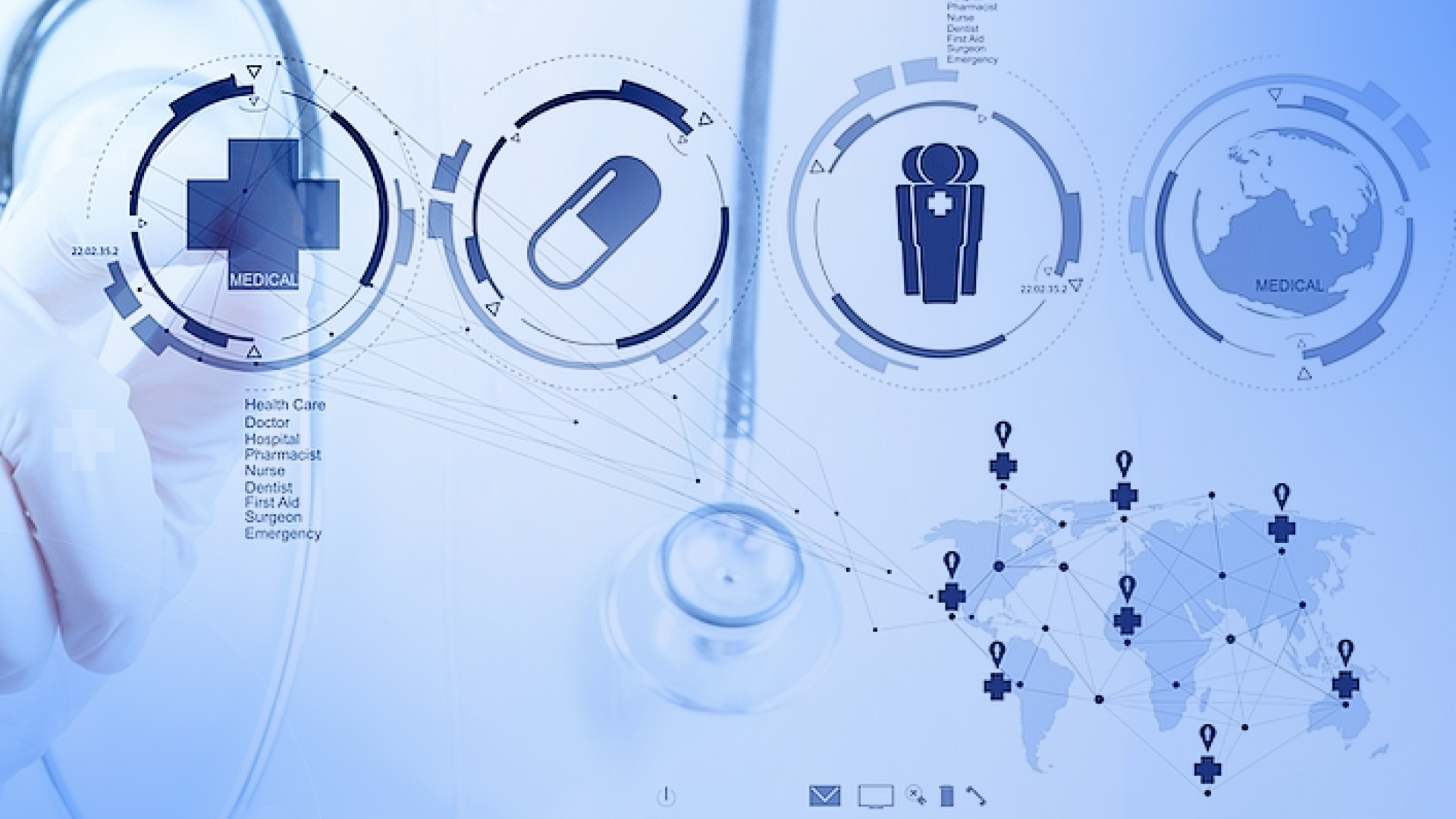 Контакты
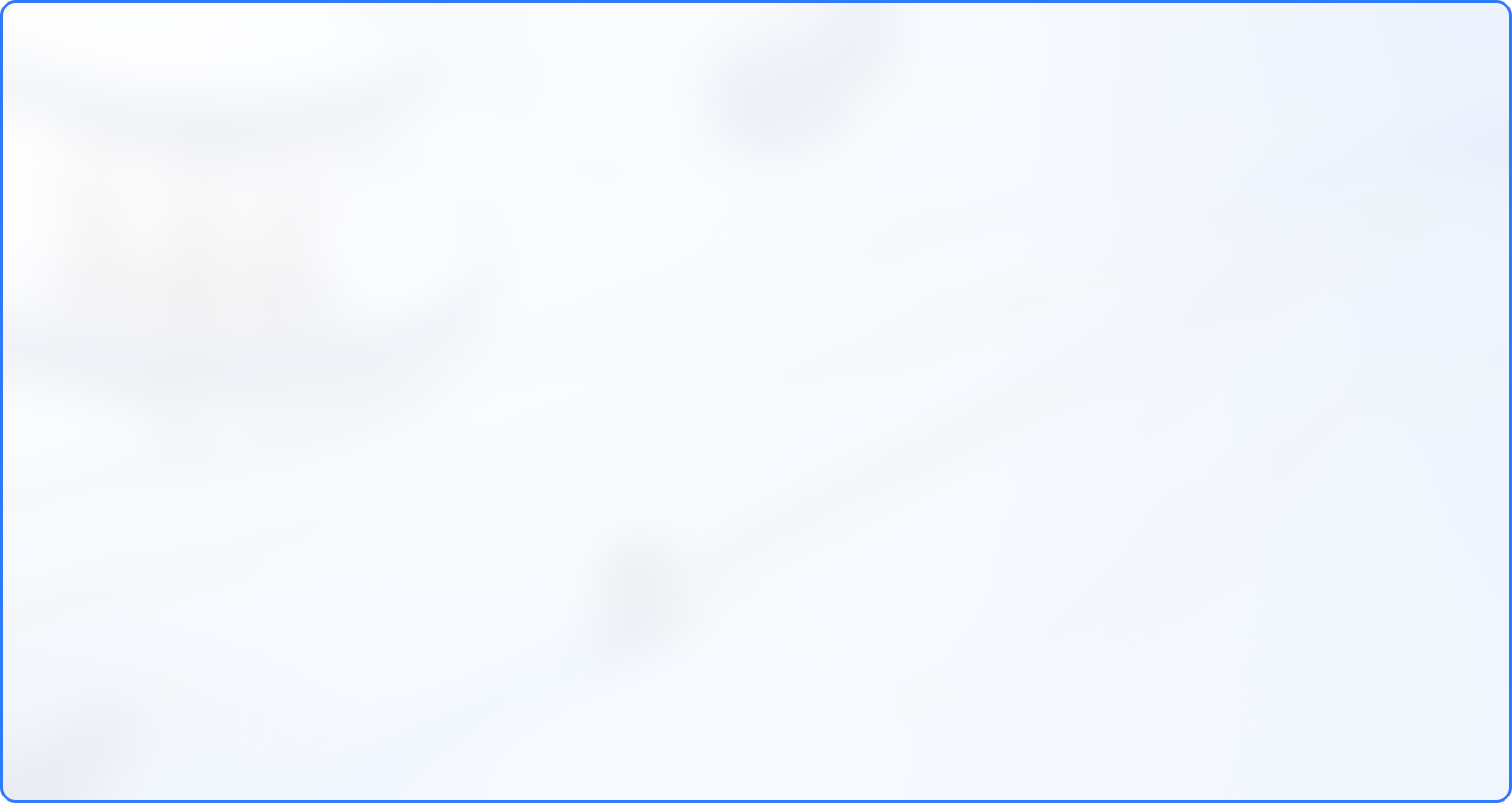 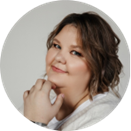 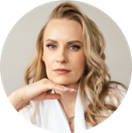 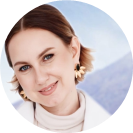 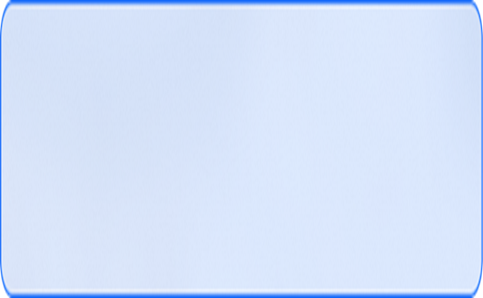 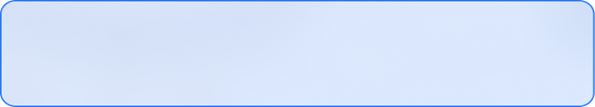 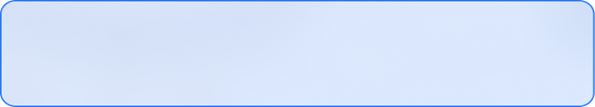 Александра Демкина
ademkina@docstarclub.ru
ООО «Докстарклаб», ректор
г. Москва
Анастасия Пушкина
doc@avpushkina.ru
Руководитель проекта
г. Санкт-Петербург
Анна Исаева
Av_isaeva_cgb20@mail.ru
Директор «Института пациентов»
г. Екатеринбург